Мы разные, но мы вместе
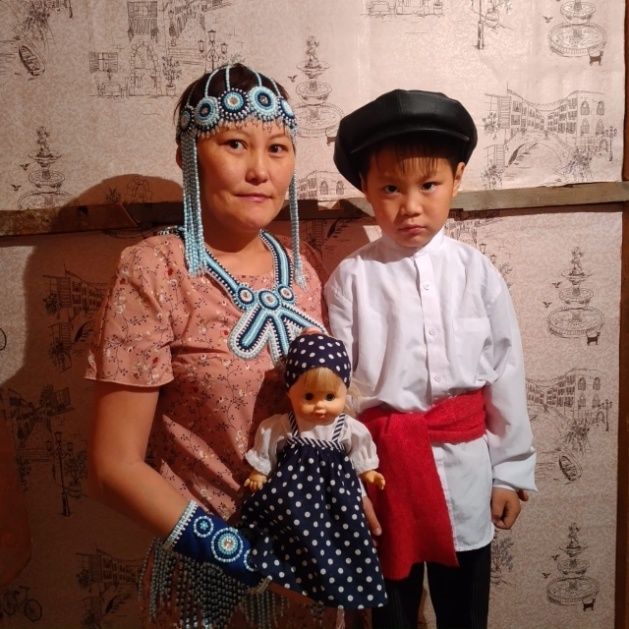 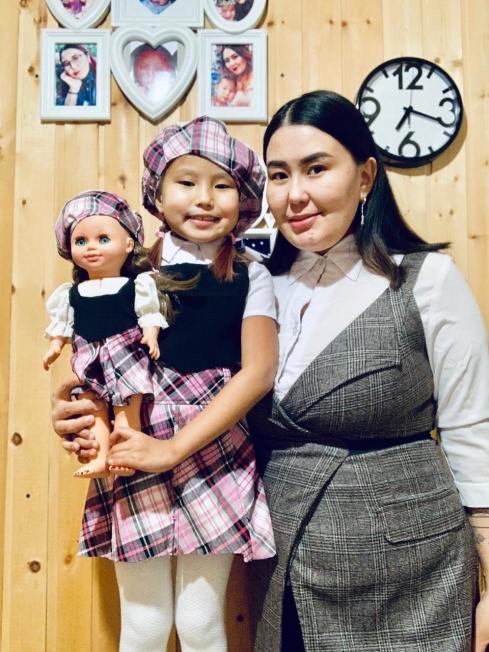 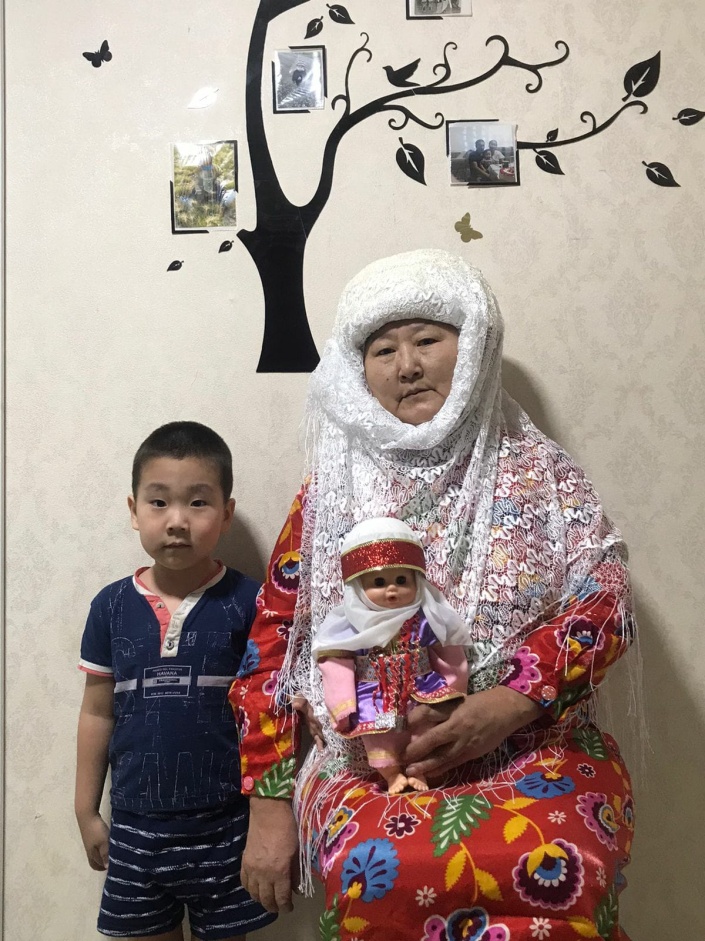 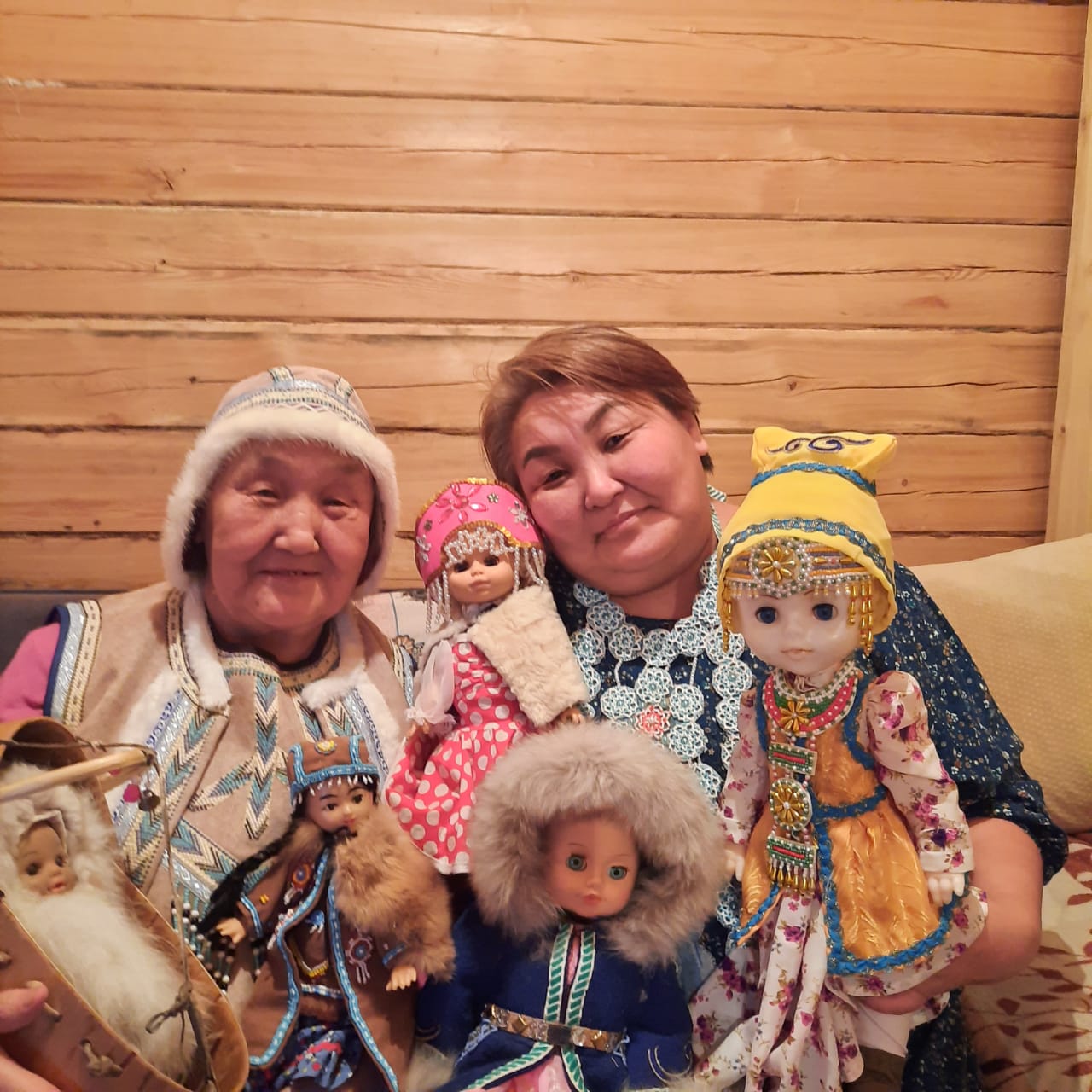 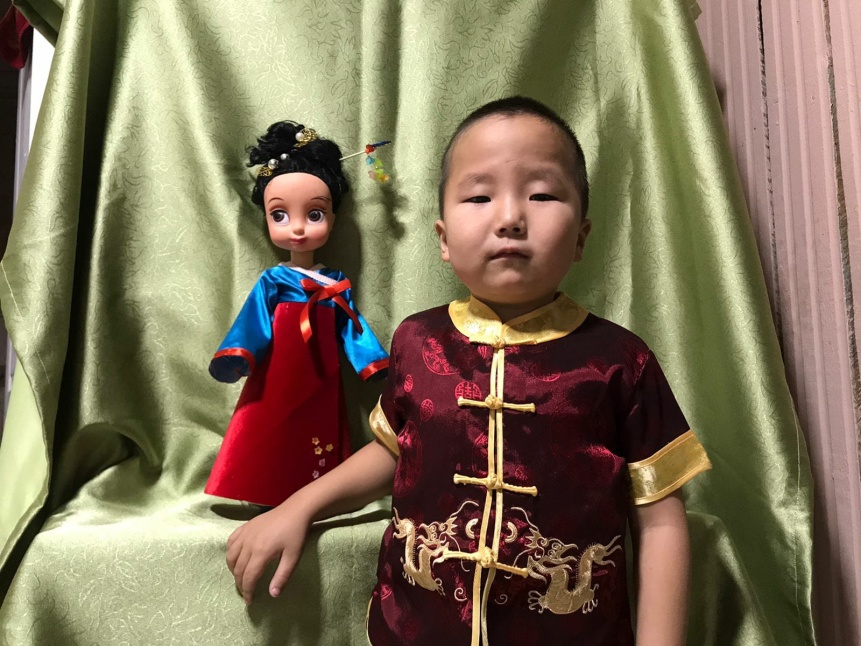 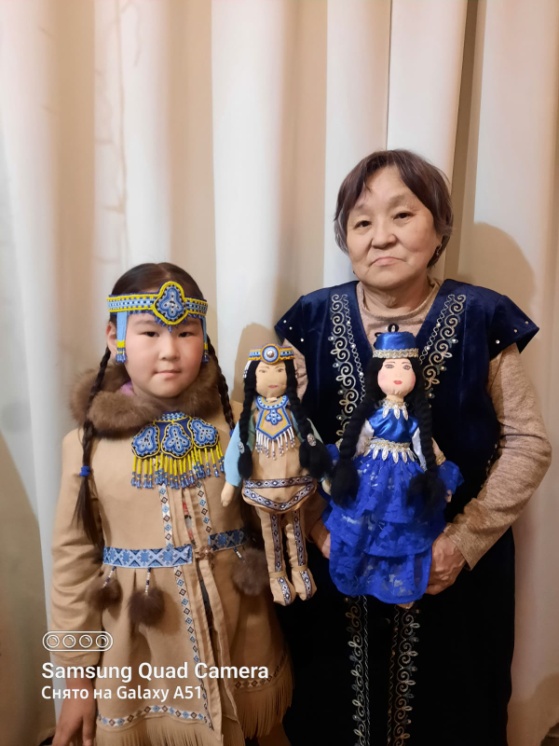 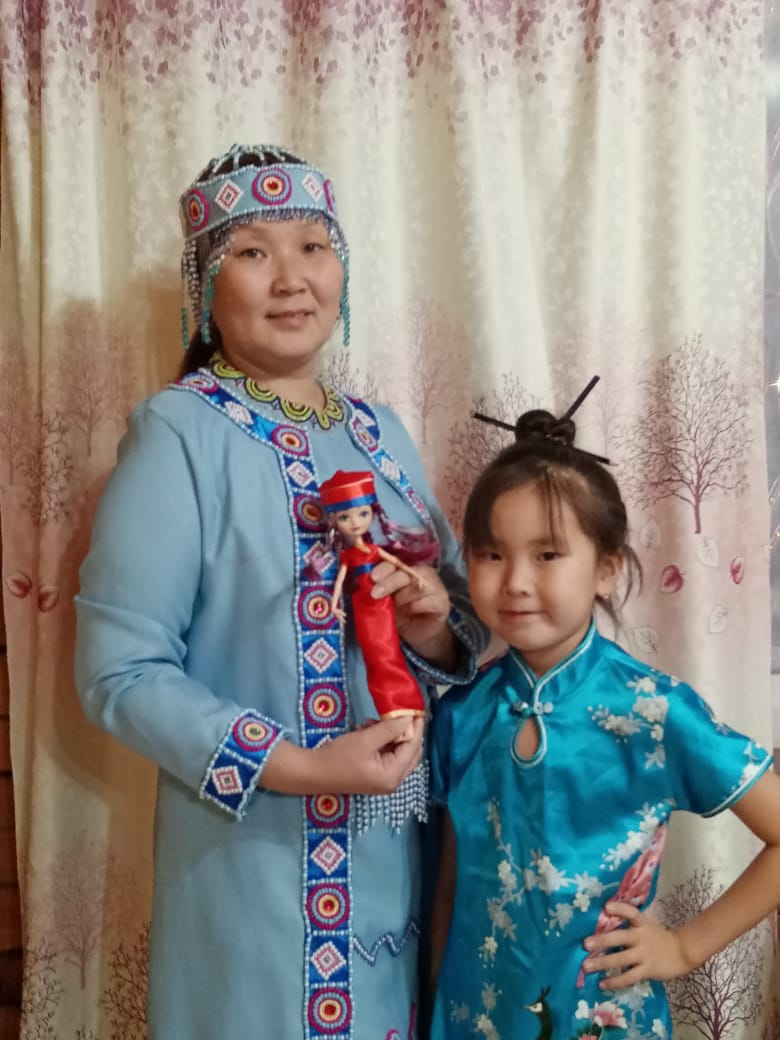 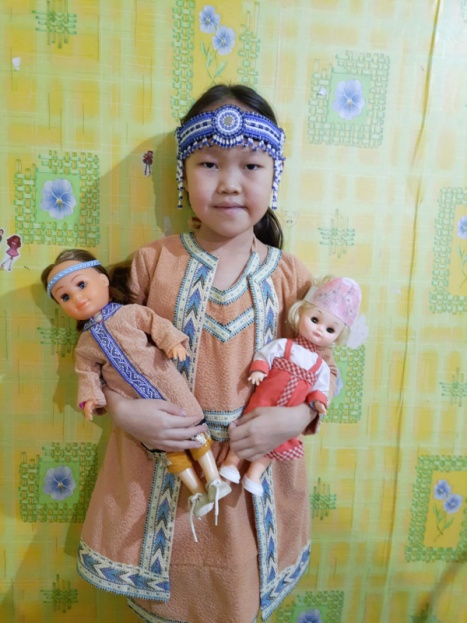 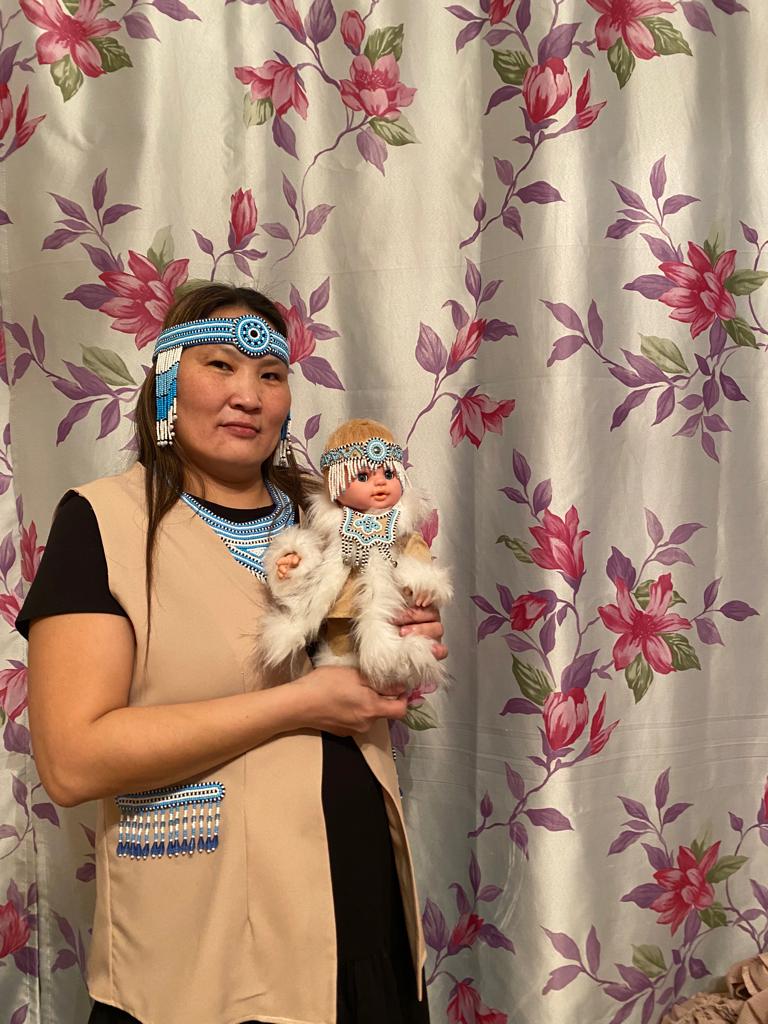 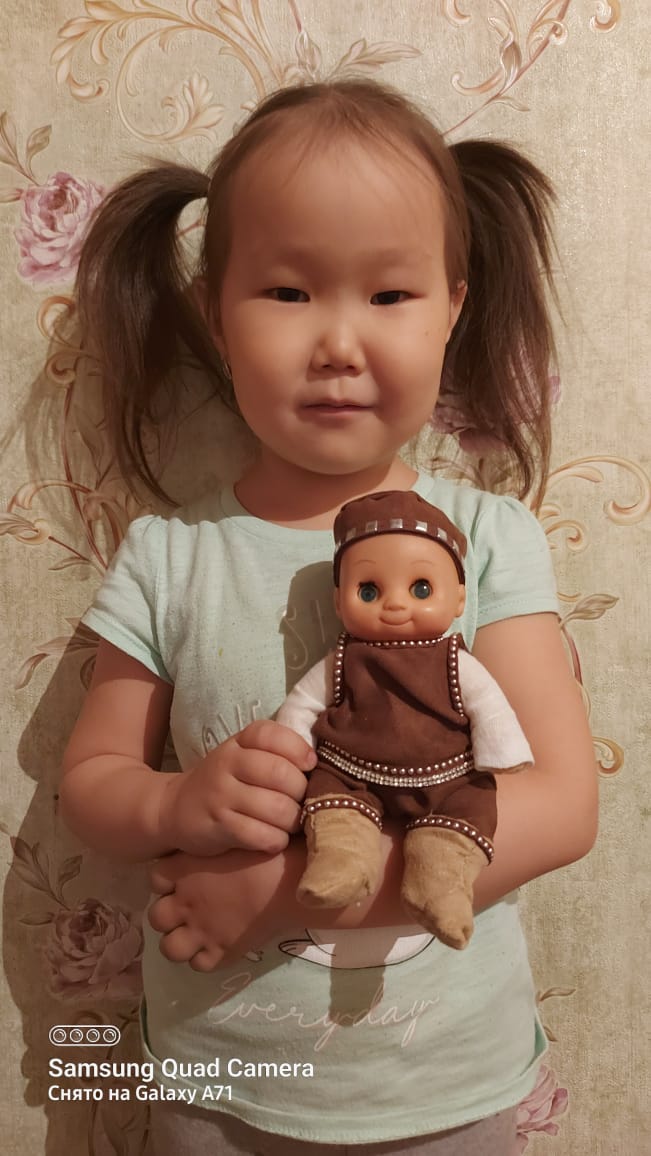 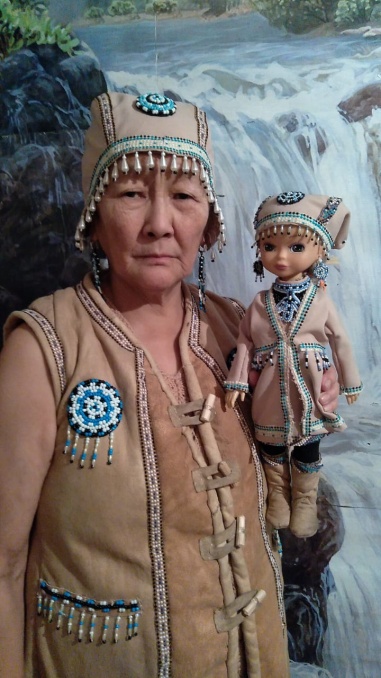 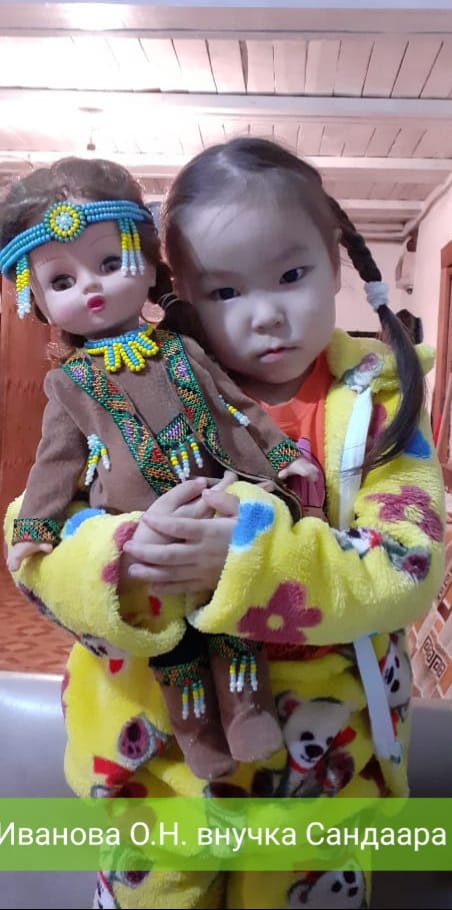 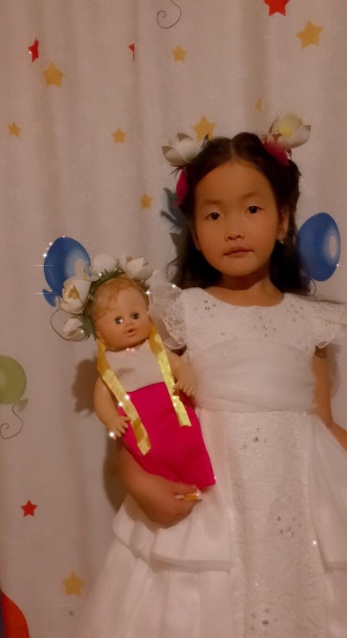 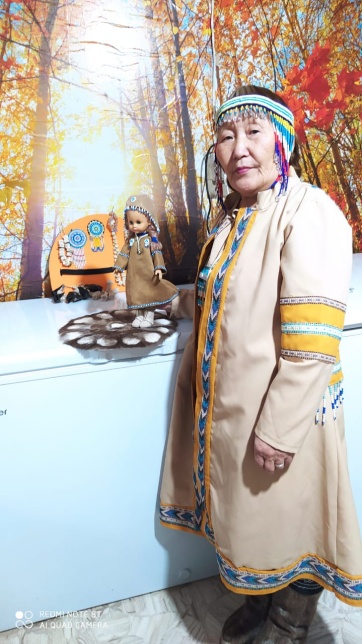 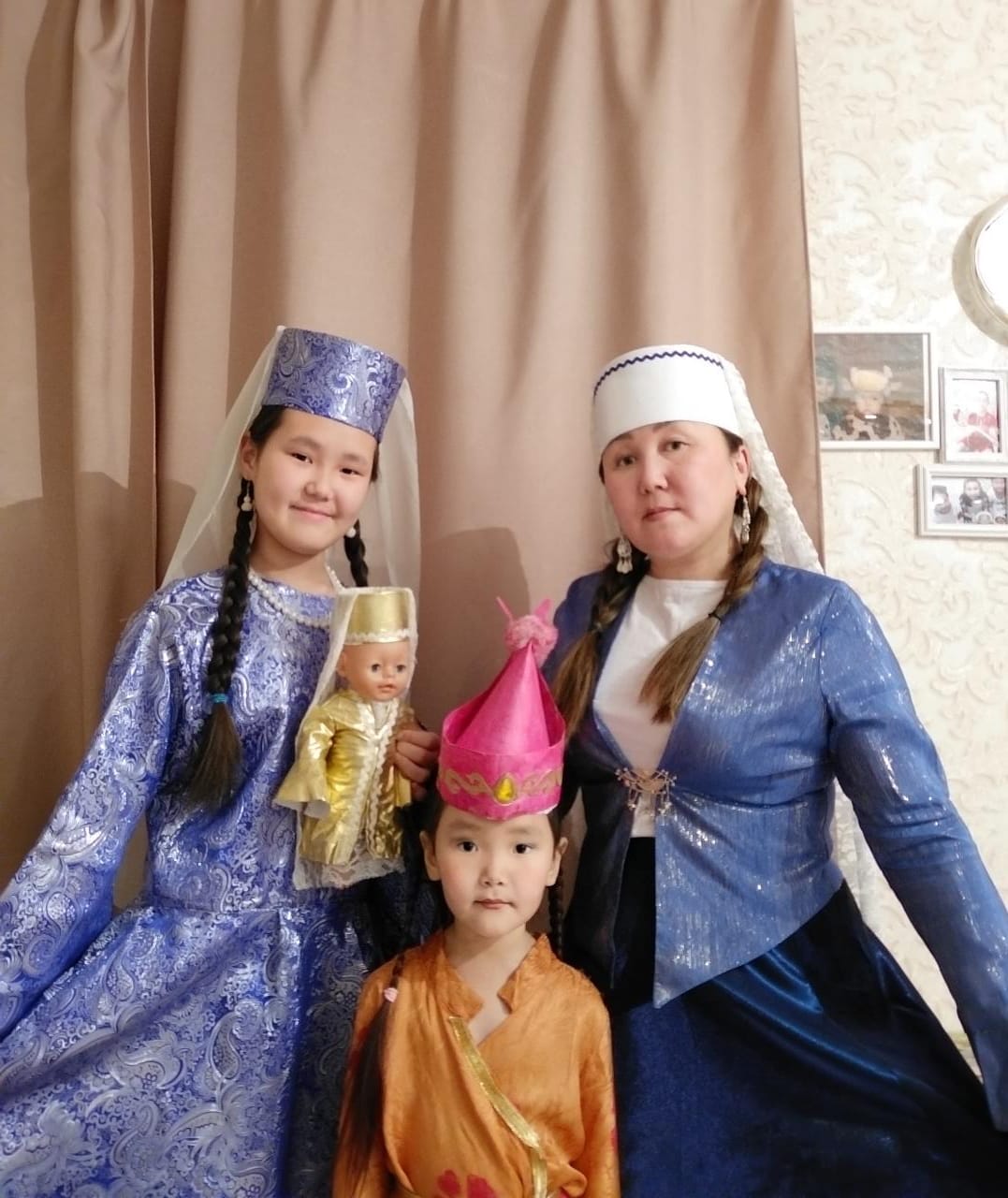 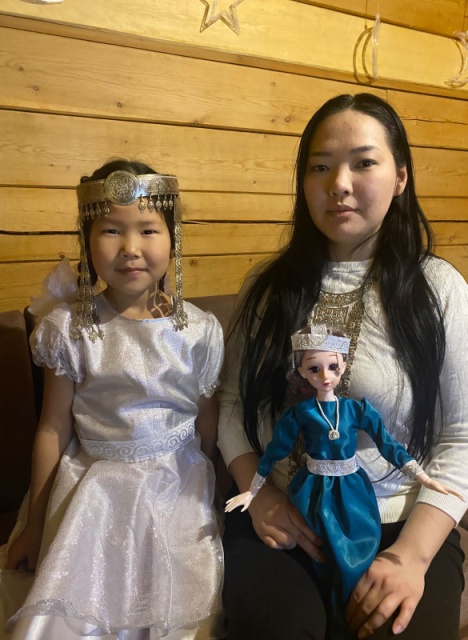 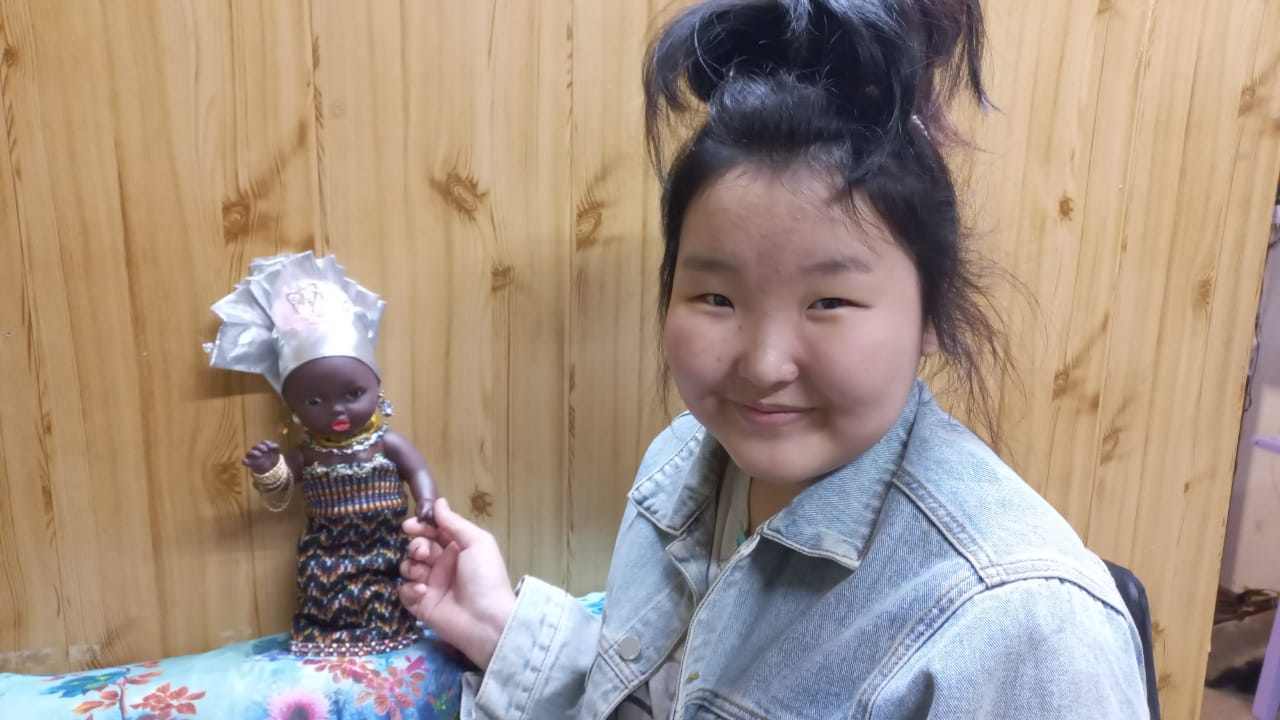 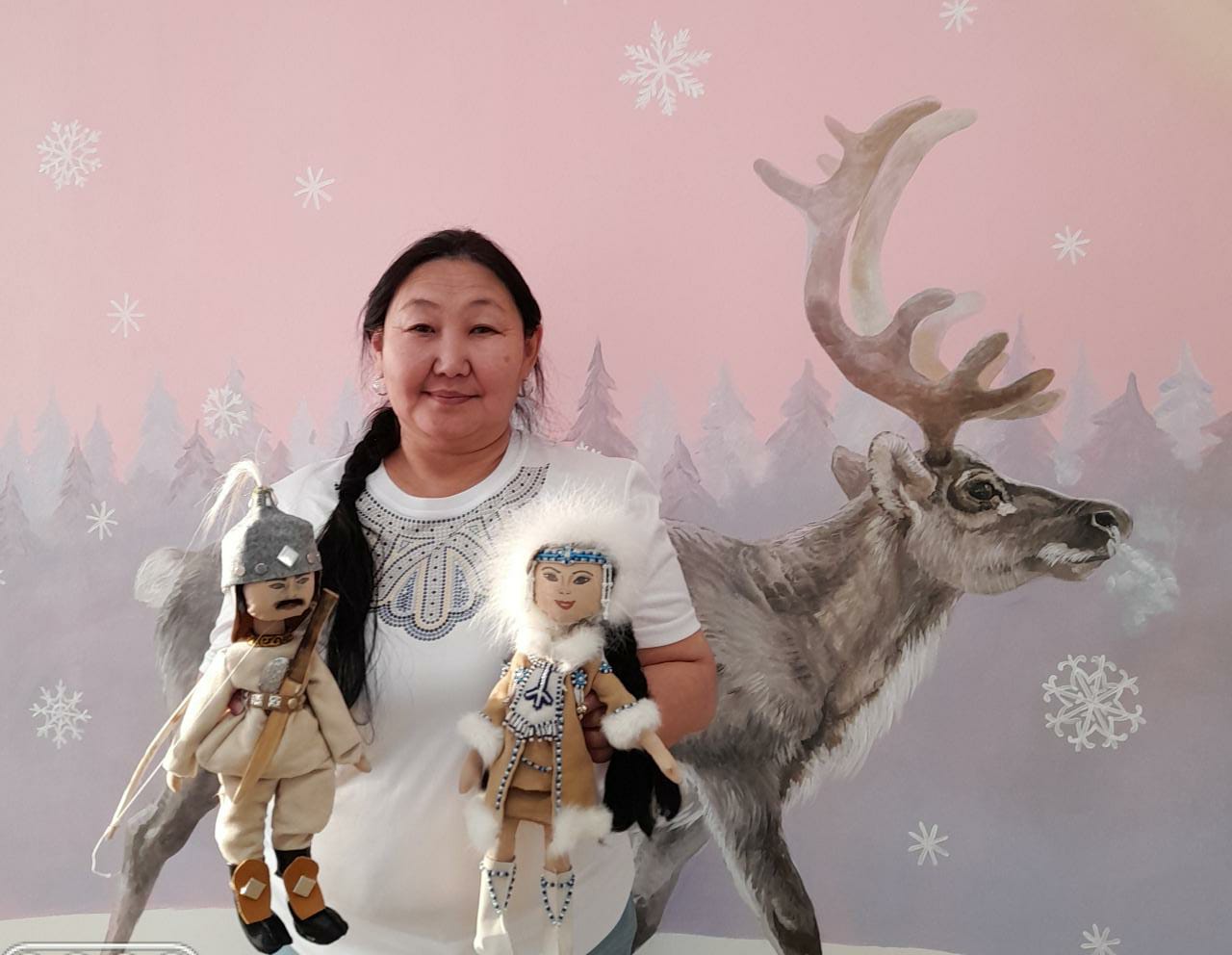 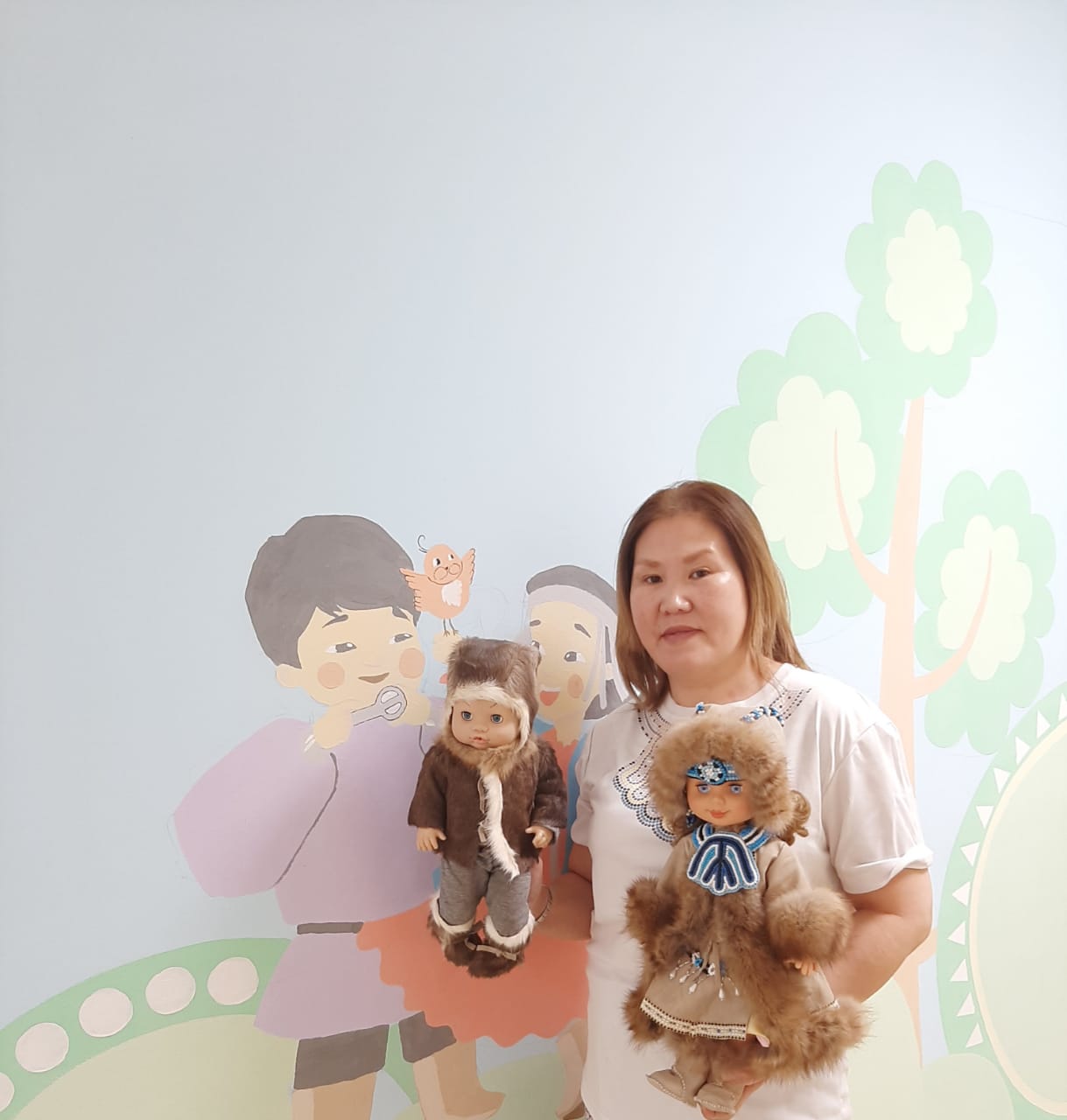 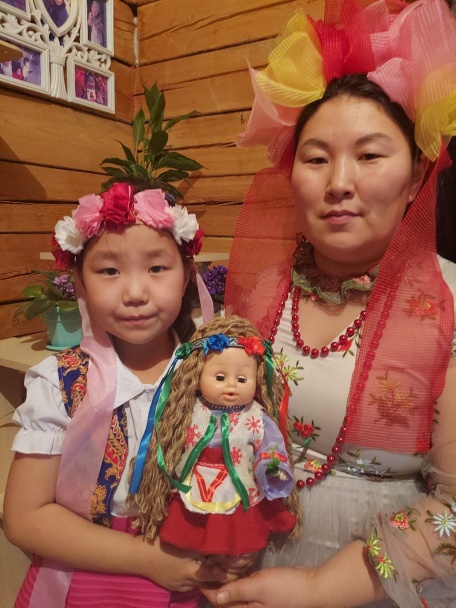 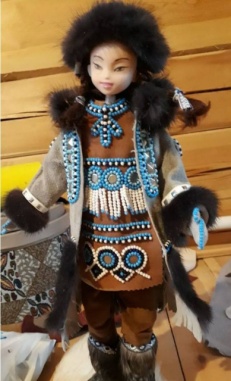 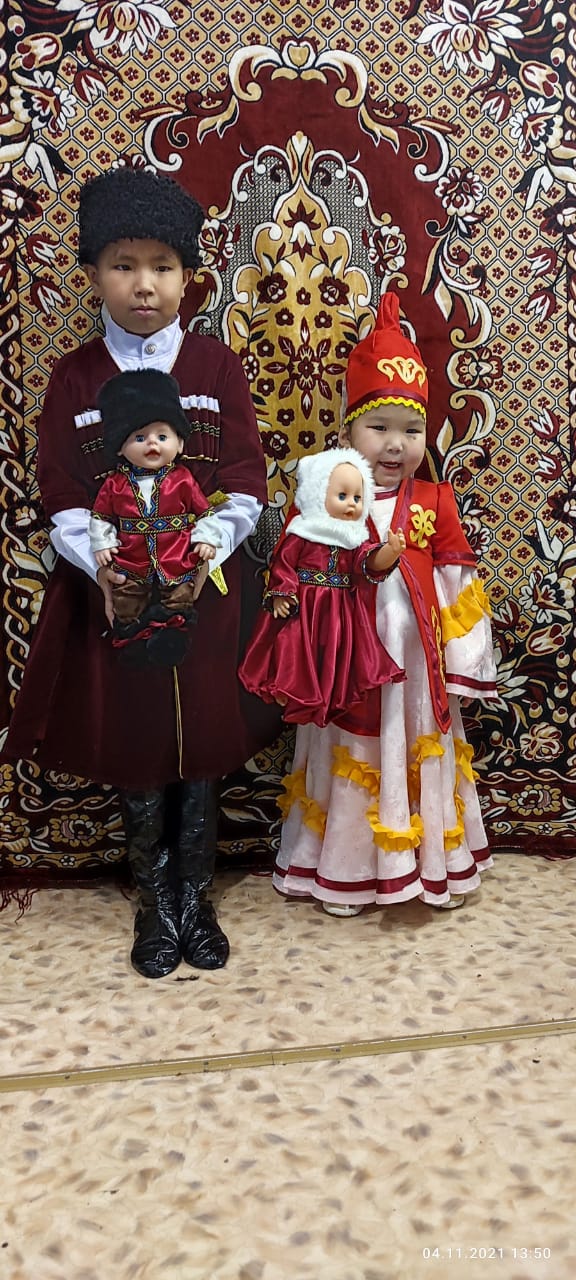 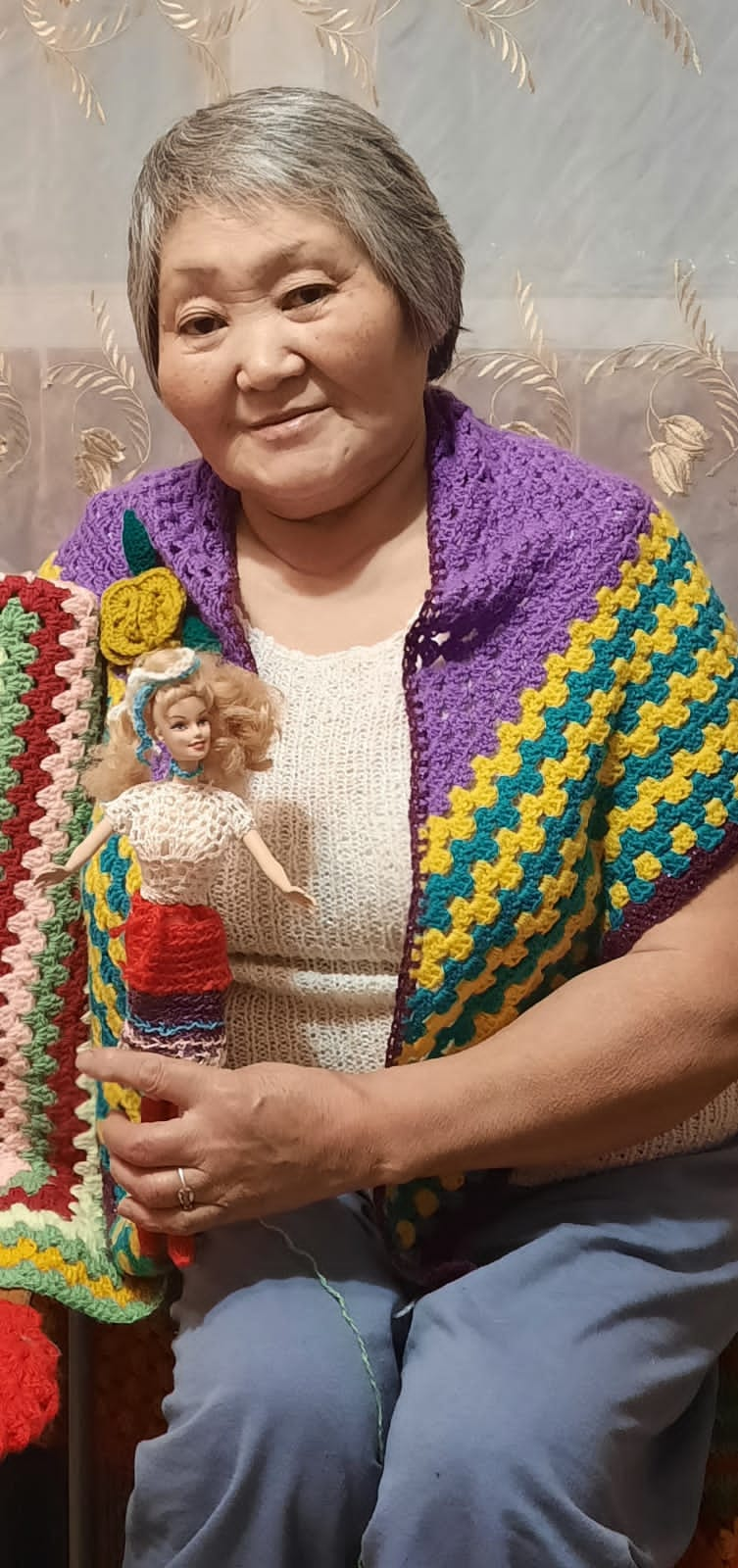 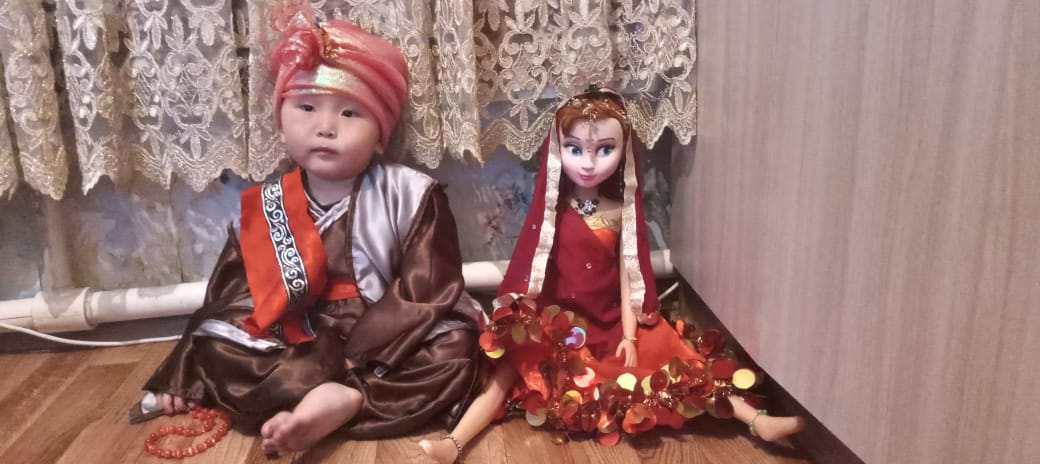 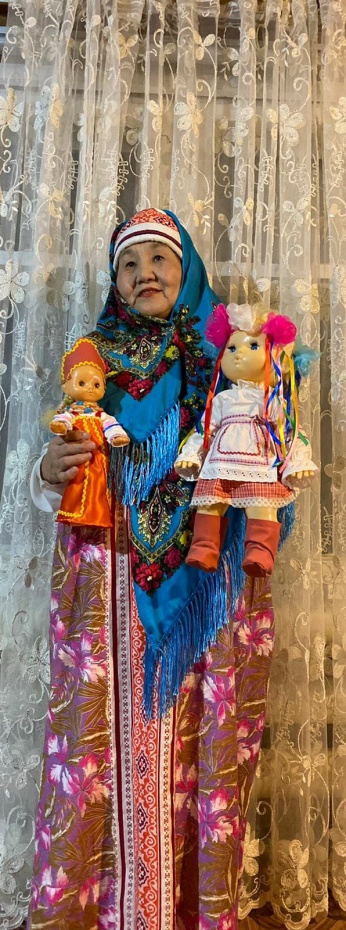 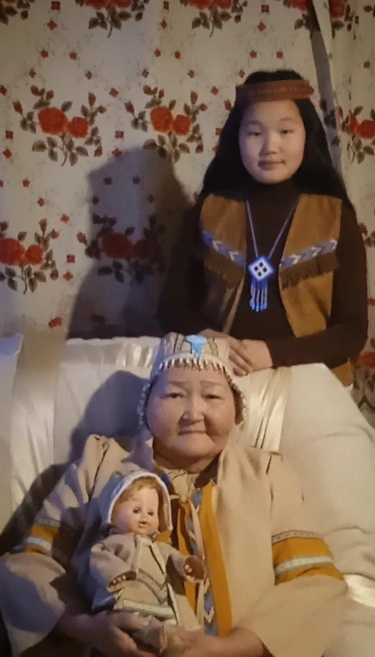 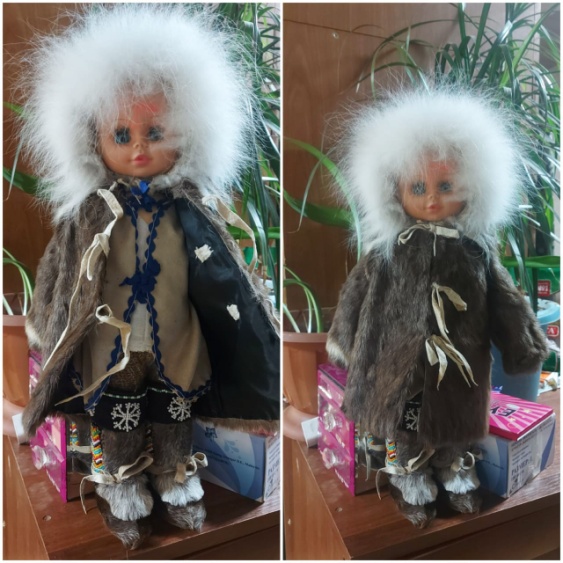